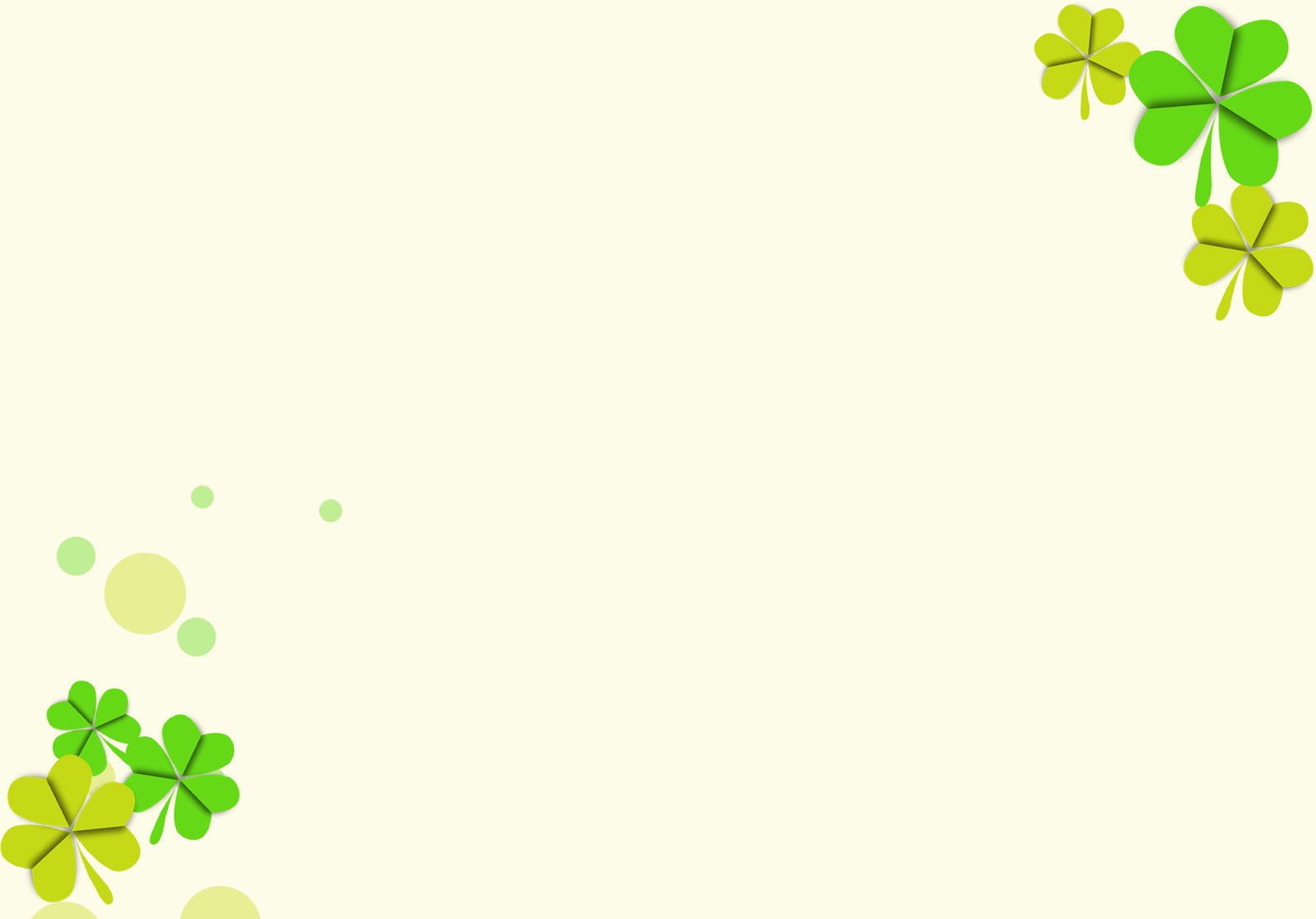 KHỞI ĐỘNG
Sự biến đổi hóa học là gì? Cho ví dụ?
Khoa học
Bài 22: Năng lượng
YÊU CẦU CẦN ĐẠT
-Nêu được ví dụ về sự biến đổi của các vật nhờ được cung cấp năng lượng.
Nêu được ví dụ về hoạt động của con người, động vật, phương tiện, máy móc và chỉ ra nguồn năng lượng cho các hoạt động đó.
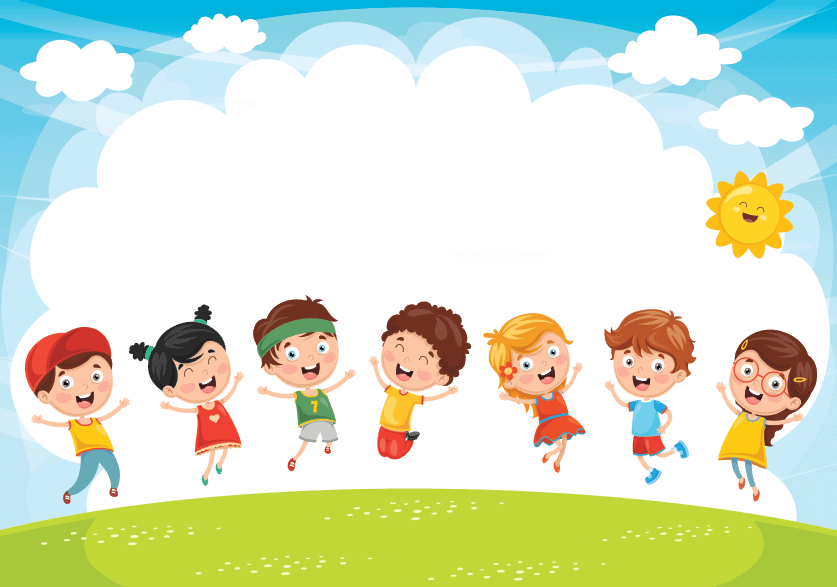 THỰC HÀNH
1. QUAN SÁT 
THÍ NGHIỆM
- Thí nghiệm 1: Cặp sách của em đang nằm yên trên bàn, làm cách nào để đưa nó lên cao ?
Thí nghiệm 2: Khi thắp nến, em thấy gì được toả ra từ ngọn nến ?
- Thí nghiệm 3: Đặt chiếc ô tô đồ chơi có gắn động cơ điện, đèn và còi lên mặt bàn. 
- Khi chưa lắp pin, bật công tắc của ô tô, ô tô có hoạt động không? 
- Lắp pin vào và bật công tắc của ô tô, em thấy điều gì xảy ra?
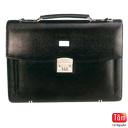 Kết quả thí nghiệm:
*Thí nghiệm 1: Chiếc cặp sách:
- Có thể dùng tay nhấc chiếc cặp hoặc dùng que móc vào quai cặp rồi nhấc lên...
- Chiếc cặp thay đổi vị trí là do tay ta nhấc nó.
*Thí nghiệm 2: Thí nghiệm với cây nến:
- Khi thắp nến, nến toả nhiệt và phát ra ánh sáng.
- Do nến bị cháy và bị biến đổi về hình dạng.
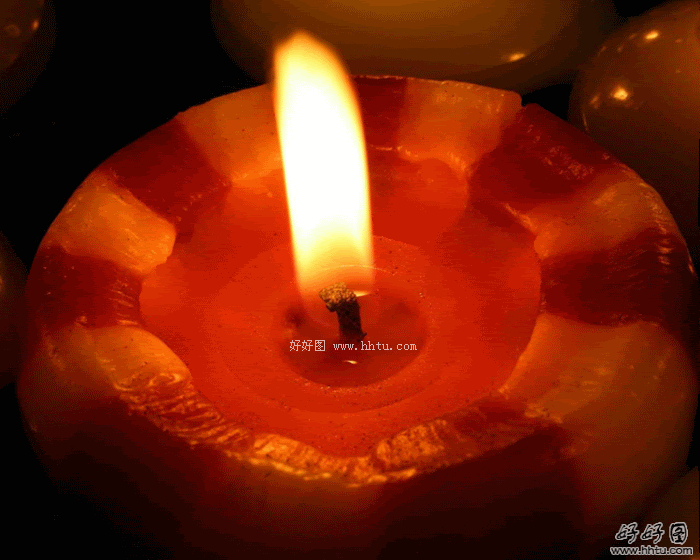 Kết quả thí nghiệm:
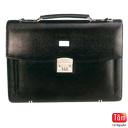 *Thí nghiệm 1: Thí nghiệm với chiếc cặp sách:
- Có thể dùng tay nhấc chiếc cặp hoặc dùng que móc vào quai cặp rồi nhấc lên...
- Chiếc cặp thay đổi vị trí là do tay ta nhấc nó.
*Thí nghiệm 2: Thí nghiệm với cây nến:
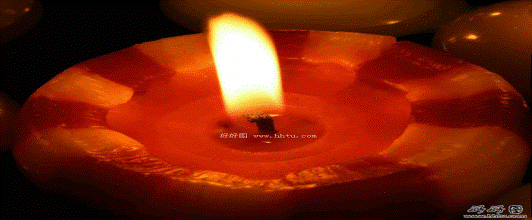 - Khi thắp nến, nến toả nhiệt và phát ra ánh sáng.
- Do nến bị cháy và đã bị biến đổi về hình dạng.
*Thí nghiệm 3: Thí nghiệm với ô tô đồ chơi:
- Khi chưa lắp pin vào ôtô,  ôtô sẽ không hoạt động.
- Khi lắp pin vào ô tô sẽ chạy, đèn sáng và còi kêu và ô tô đã bị biến đổi về vị trí.
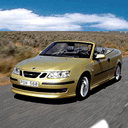 - Nhờ điện do pin sinh ra
Qua 3 thí nghiệm, em thấy các vật muốn biến đổi cần có điều kiện gì?
Các vật muốn biến đổi thì cần phải  được cung cấp một năng lượng.
Muốn làm cho các vật xung quanh biến đổi cần có năng lượng.
2. Một số nguồn cung cấp năng lượng cho hoạt động của con người, động vật và phương tiện
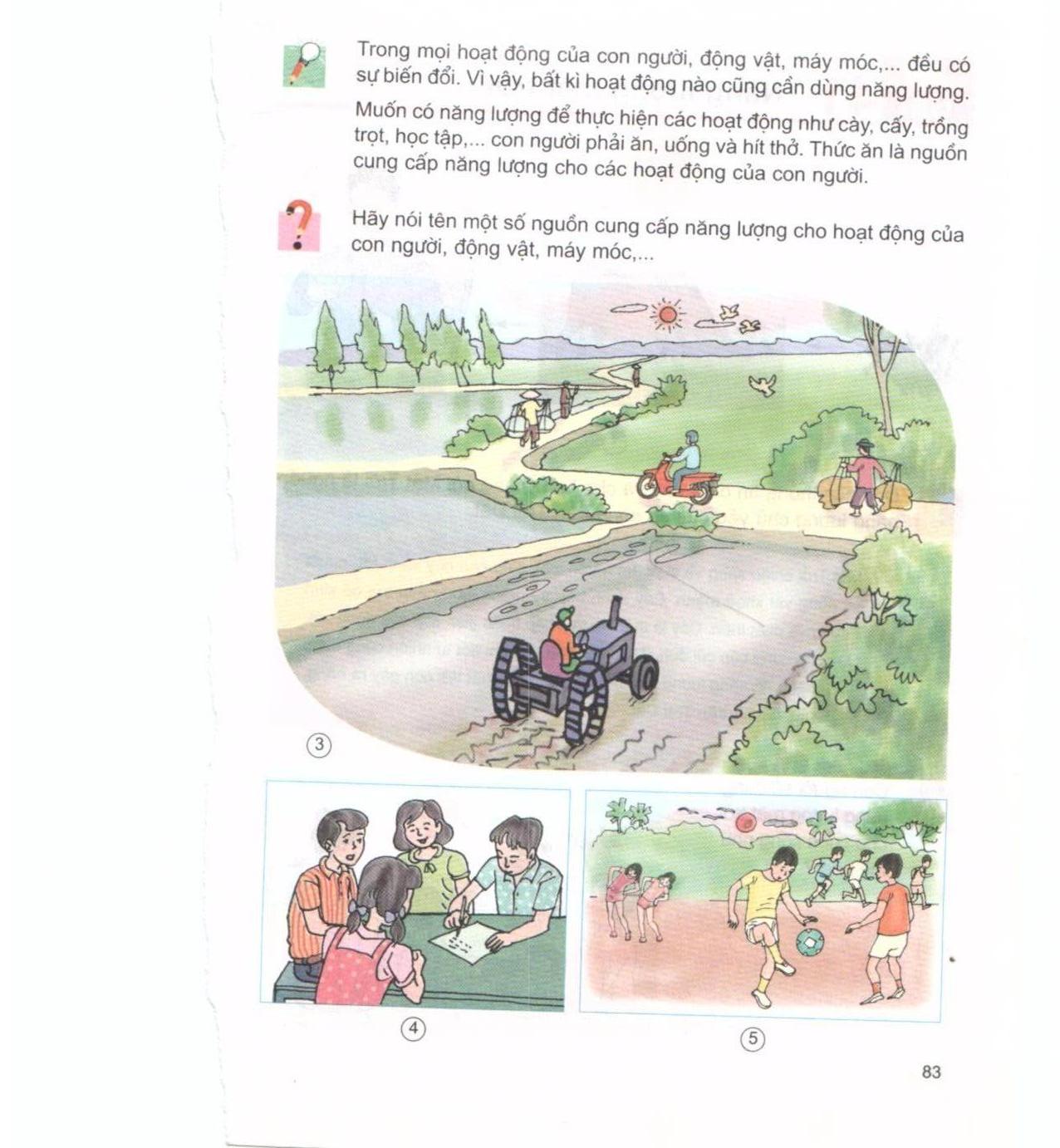 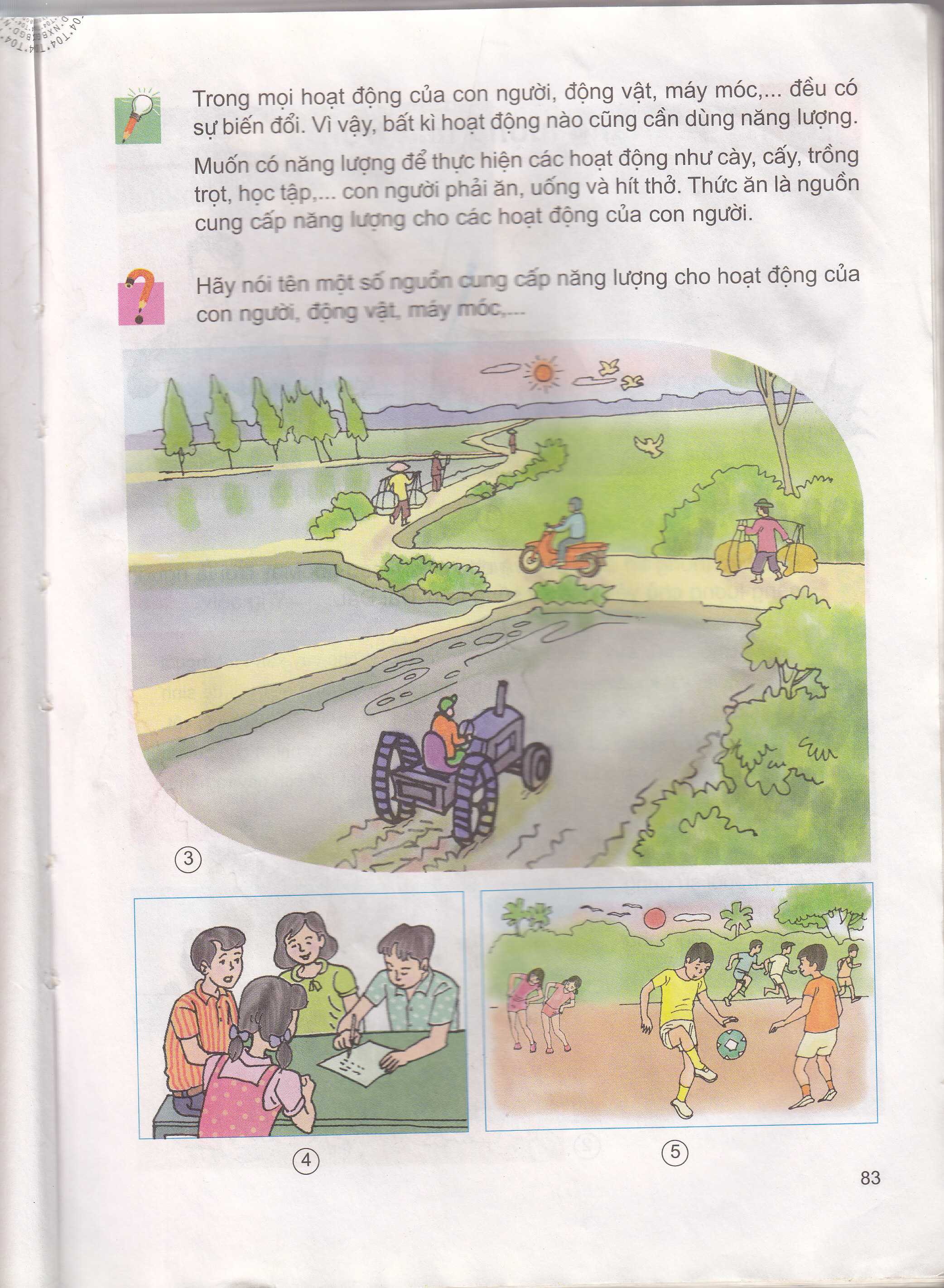 4
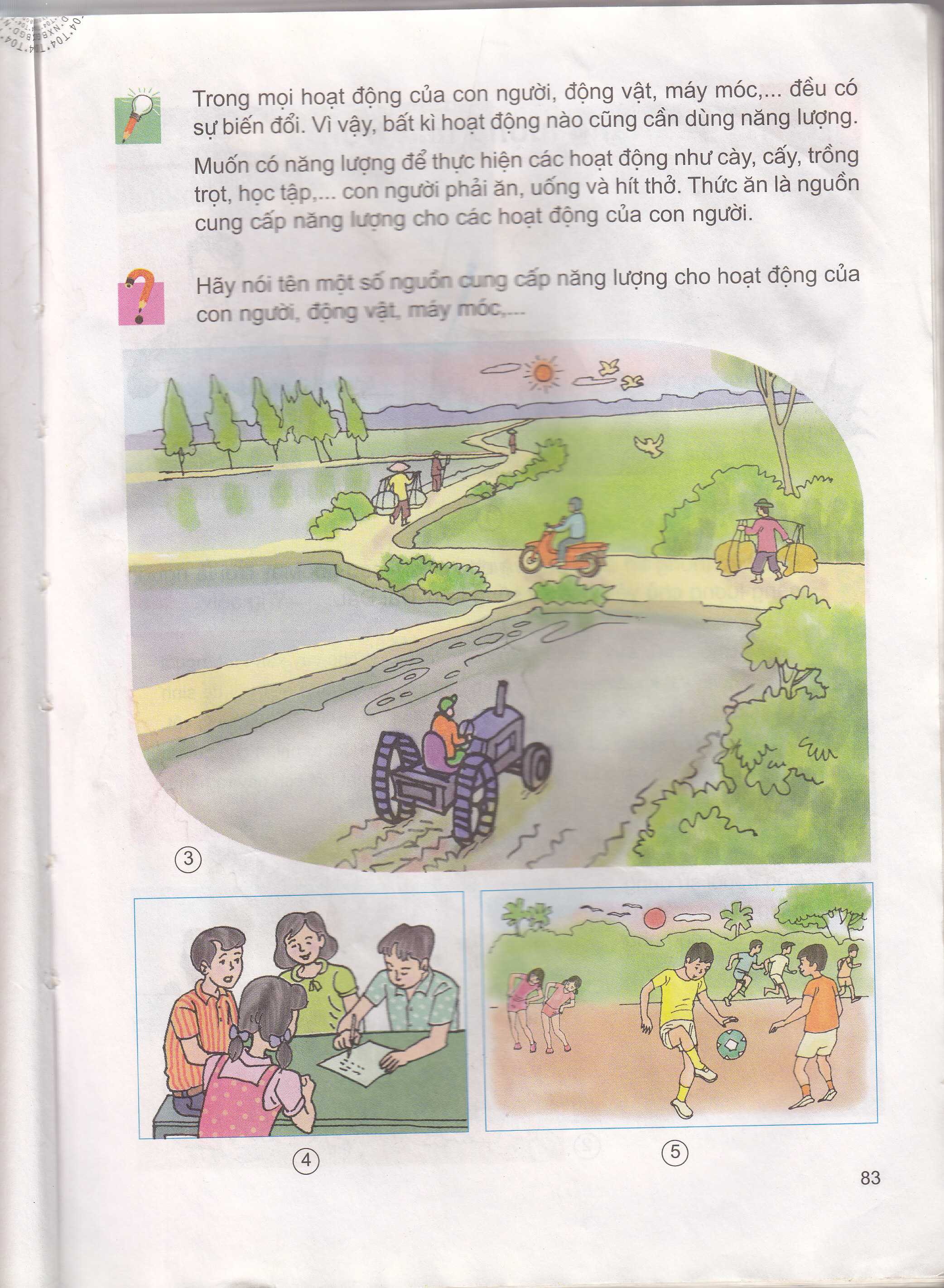 3
5
Hãy nói tên một số nguồn cung cấp năng lượng cho hoạt động của con người, động vật, máy móc,…?
Làm việc theo cặp (2 phút)
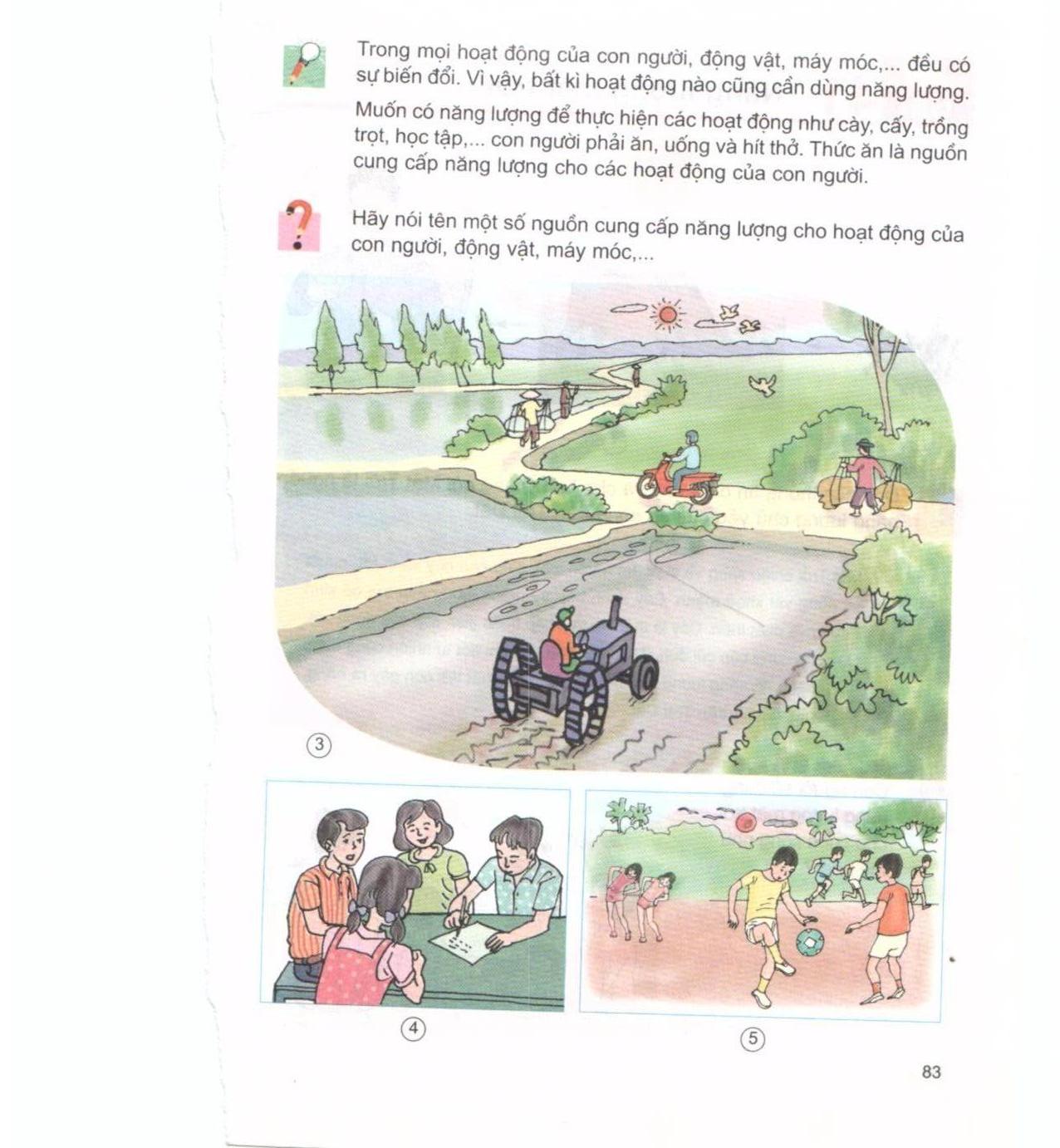 3
Bác nông dân gánh lúa.
Máy cày đang làm đất.
Xe máy chạy.
Thức ăn, nước uống, không khí
Dầu, xăng
Xăng
Chim đang bay.
Thức ăn, nước uống, không khí
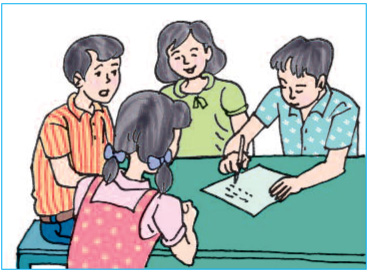 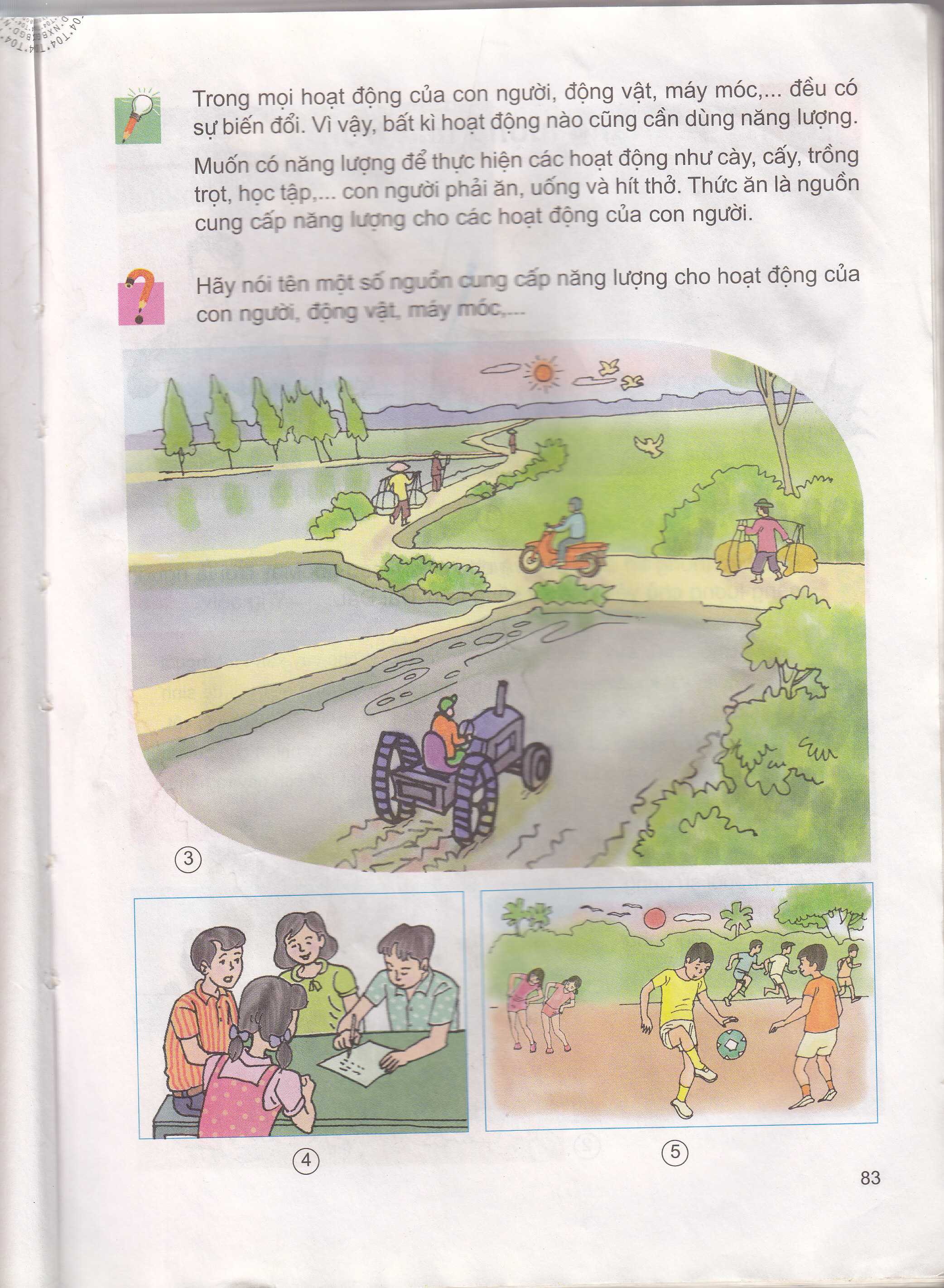 5
4
Thức ăn, nước uống, không khí
Học sinh đá bóng.
Thức ăn, nước uống, không khí
Học sinh học bài.
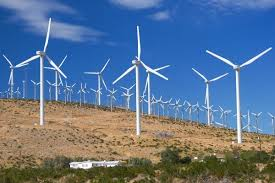 Gió
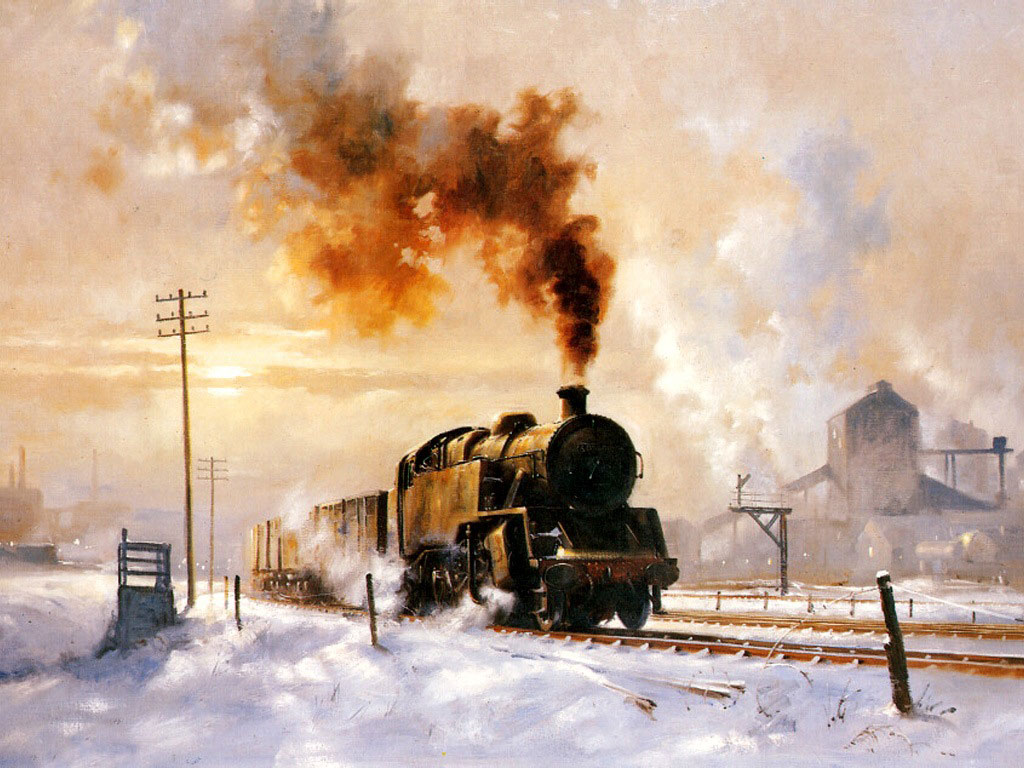 Dầu, than đá
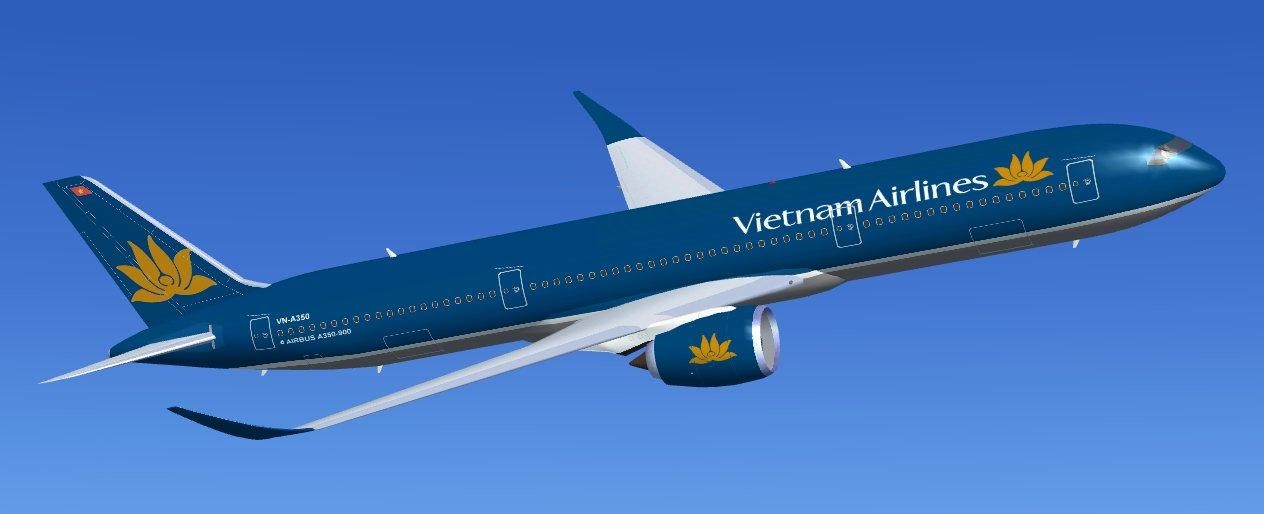 Xăng
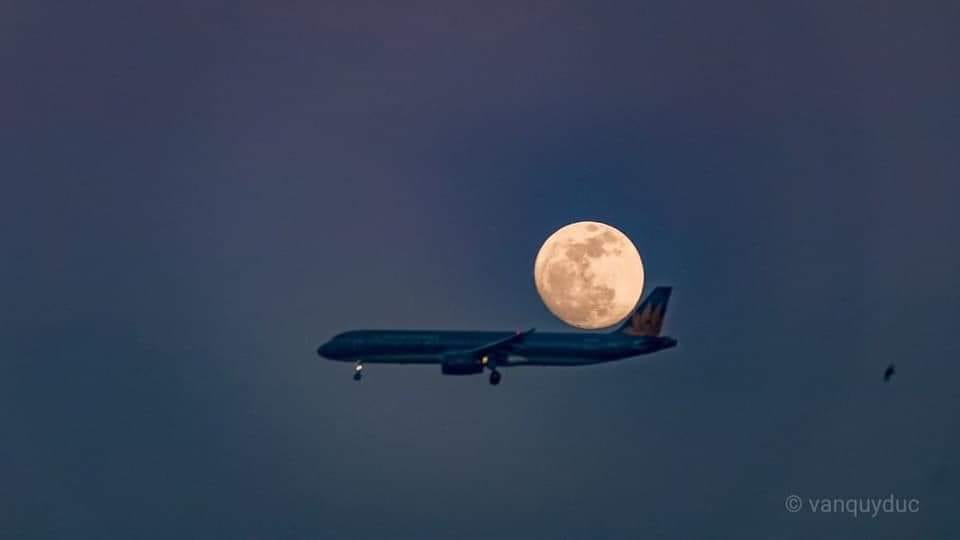 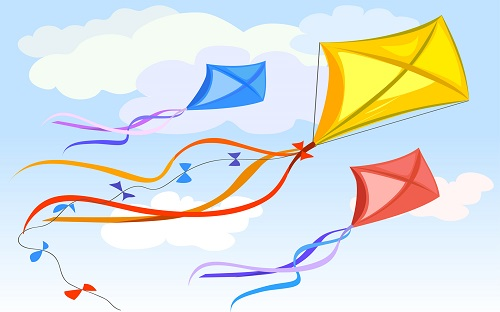 Gió
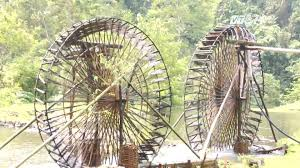 Nước
Trong mọi hoạt động của con người, động vật máy móc,… đều có sự biến đổi. Vì vậy bất kì hoạt động nào cũng cần  dùng năng lượng.
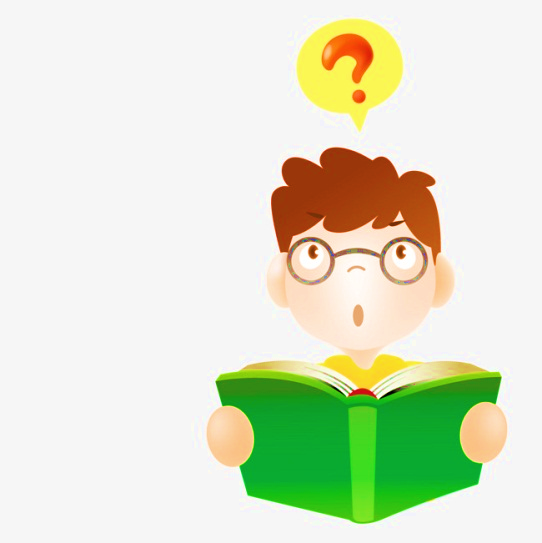 Muốn có năng lượng để thực hiện các hoạt động con người cần phải làm gì ?
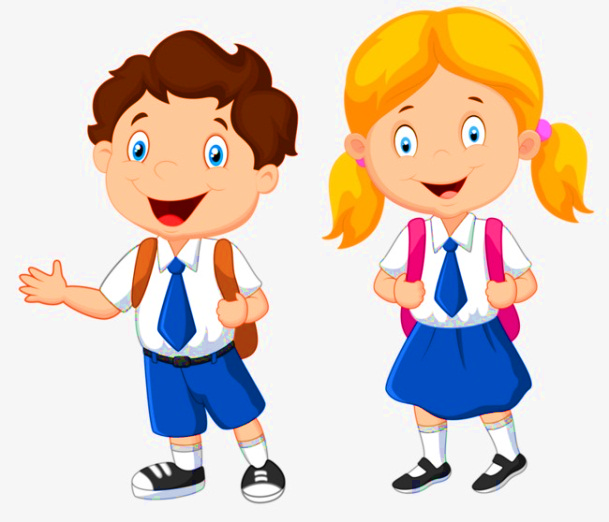 Muốn có năng lượng để thực hiện các hoạt động con người cần phải ăn, uống và hít thở.
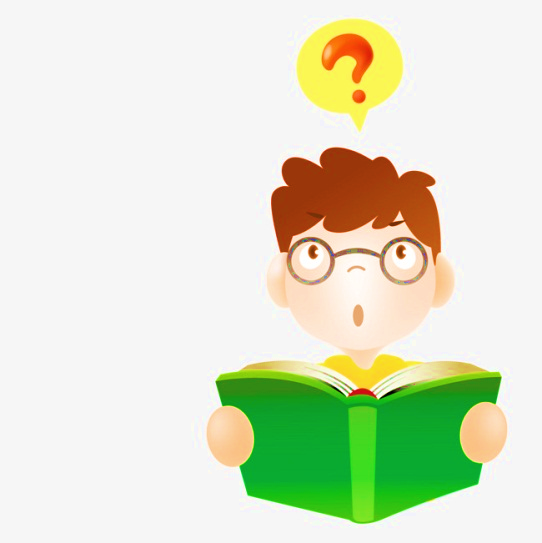 Nguồn cung cấp năng 
lượng cho các hoạt động của con                     
         người được lấy từ đâu ?
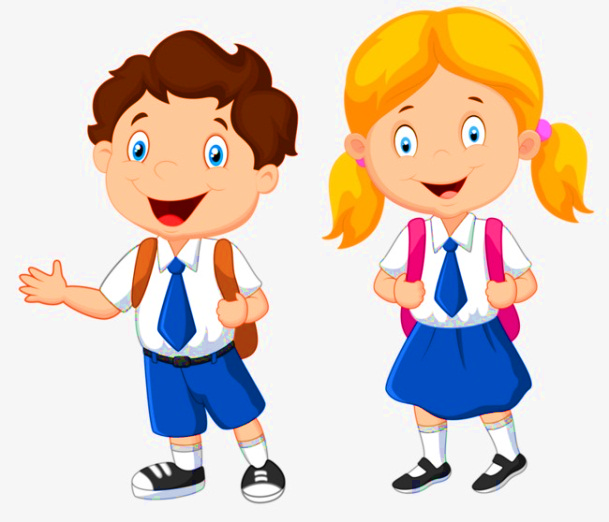 Nguồn cung cấp năng lượng cho các hoạt động của con người được lấy từ   
                      thức ăn.
Kết luận
- Muốn làm cho các vật xung quanh biến đổi cần có năng lượng.
- Mọi hoạt động đều kèm theo sự biến đổi. Vì vậy, bất kì hoạt động nào cũng đều cần dùng năng lượng. Thức ăn là nguồn cung cấp năng lượng cho các hoạt động của con người.
VẬN DỤNG
1. Qua bài học này, các em cần lưu ý gì khi  sử dụng các nguồn năng lượng?
2. Chuẩn bị bài sau: Năng lượng mặt trời